Инструменти за промяна на графично изображение: ориентация, контраст, осветеност, разделителна способност
1. Анализ на основни понятия и термини.
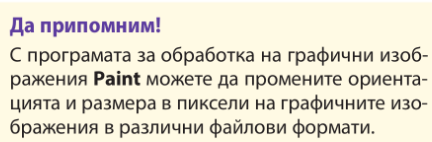 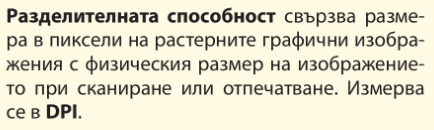 2. Промяна ориентацията на графичното изображение.
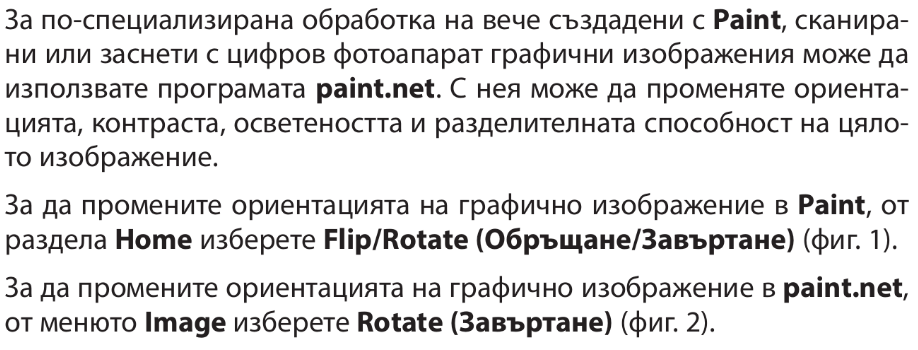 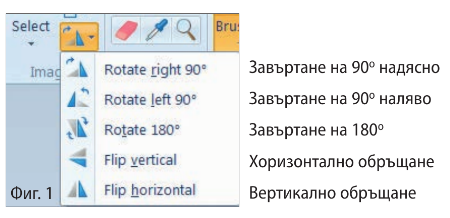 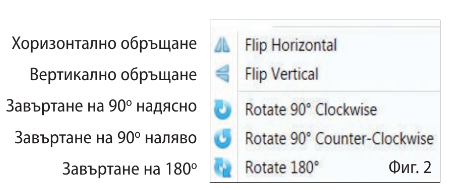 3. Осветеност и контраст на графично изображение.
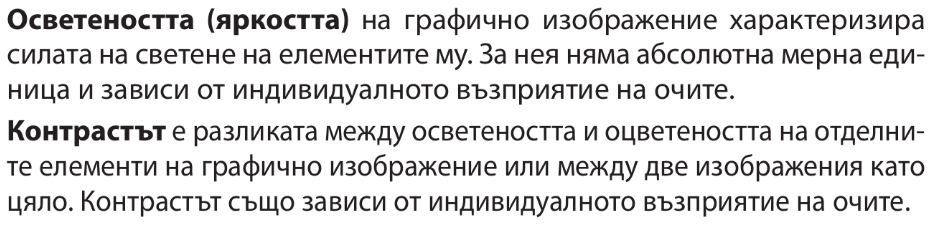 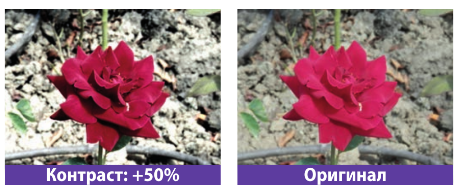 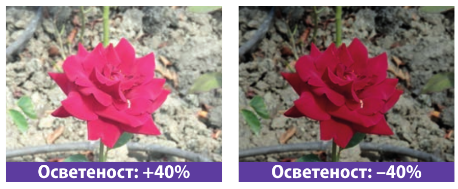 4. Промяна контраста и осветеността на графично изображение.
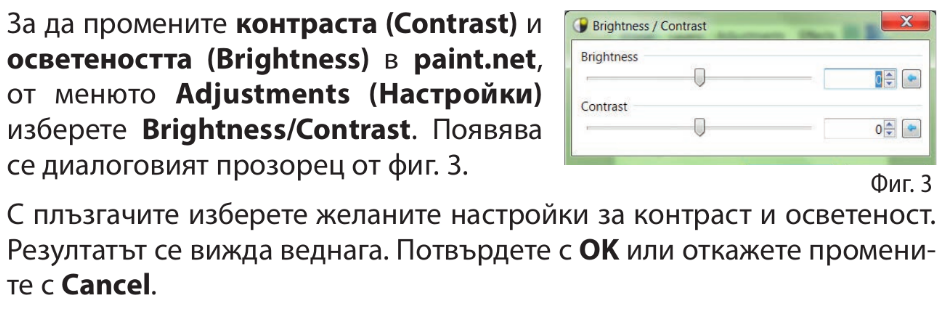 5. Промяна разделителната способност и размера на графично изображение.
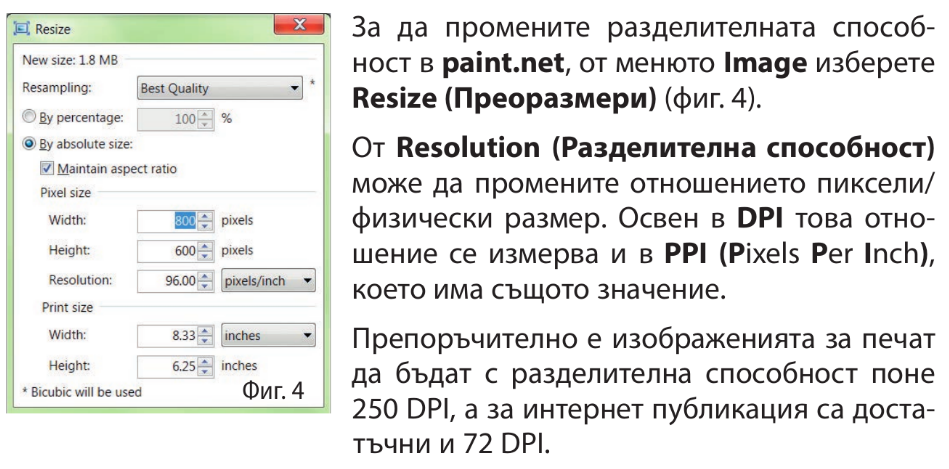 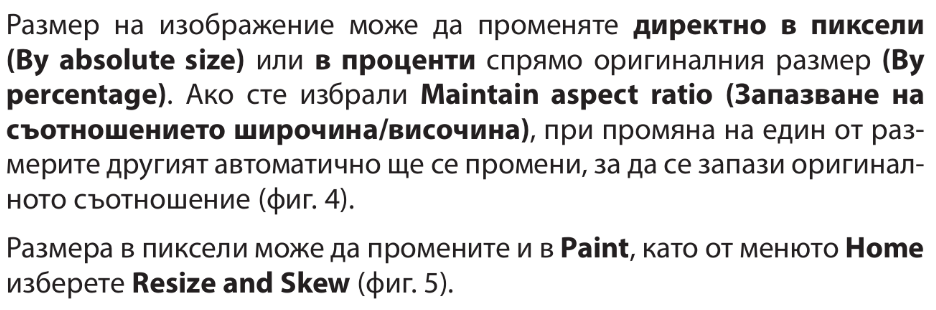 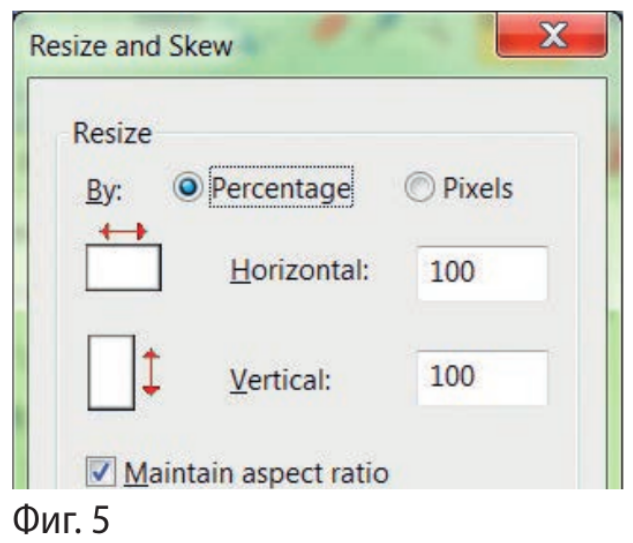 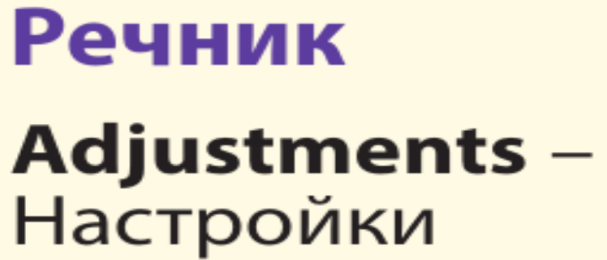 7. Задачи и упражнения.
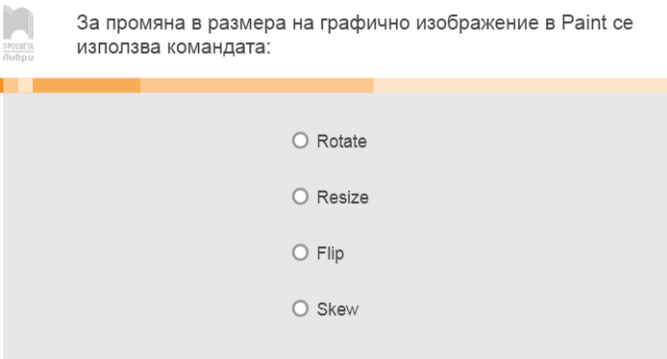 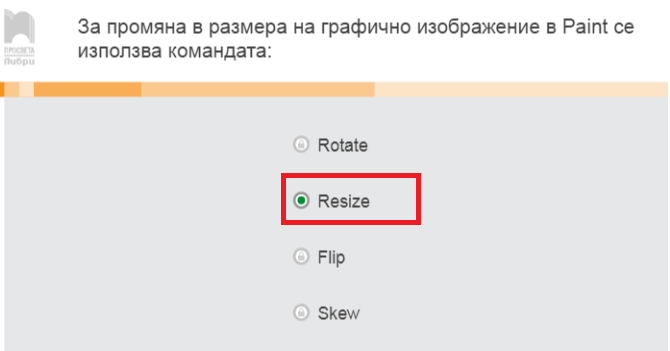 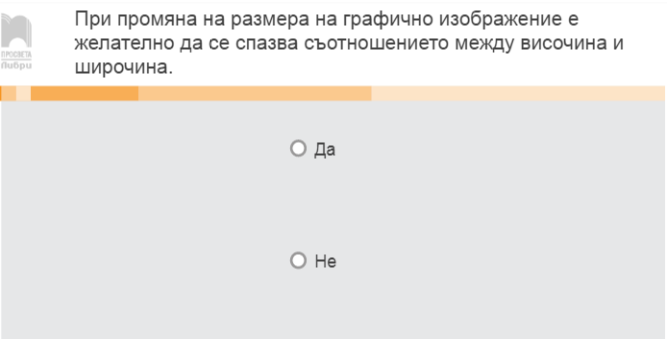 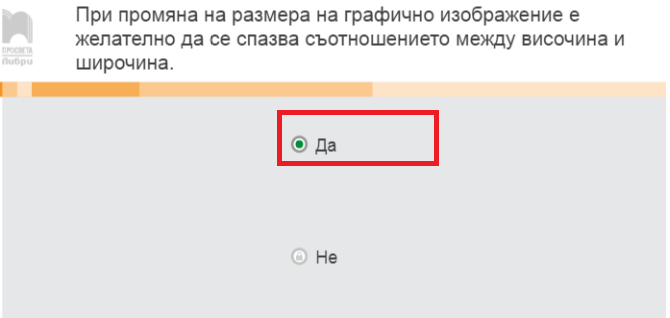 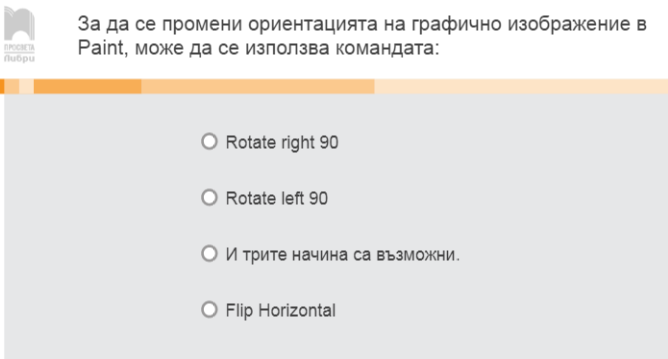 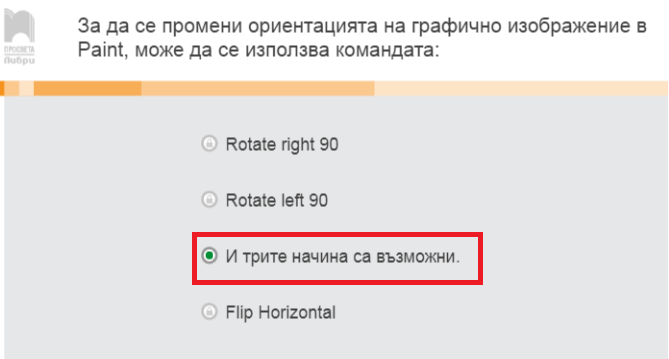 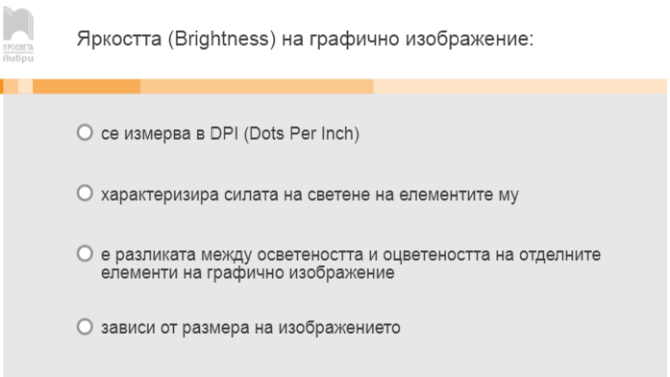 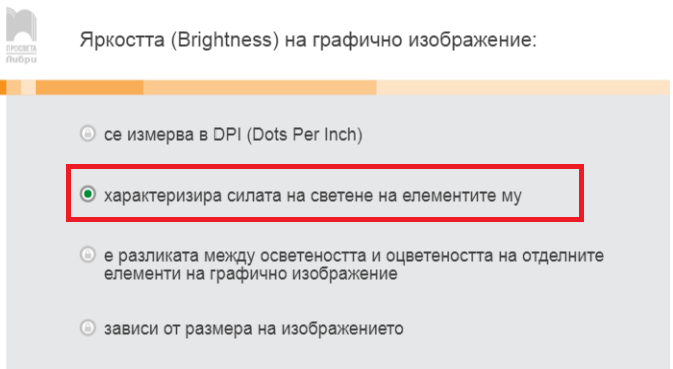 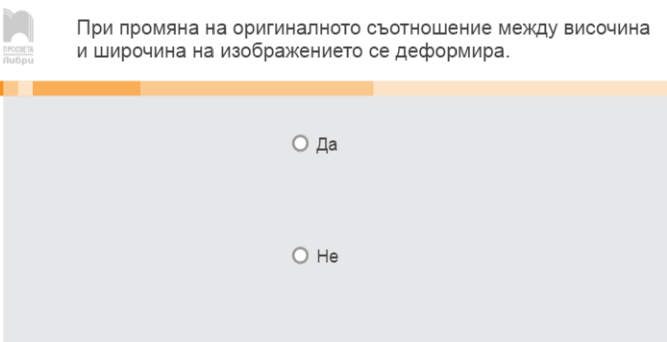 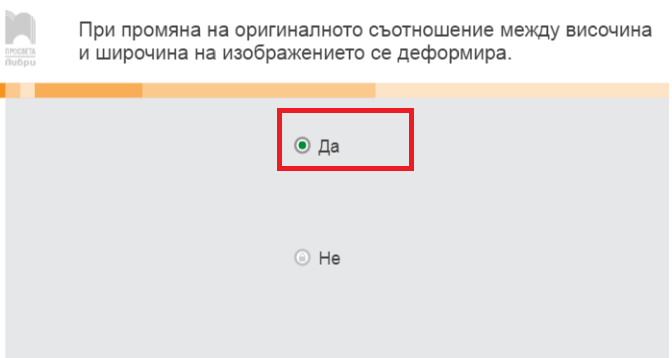 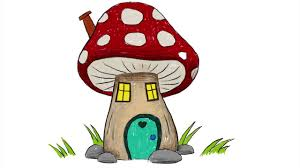 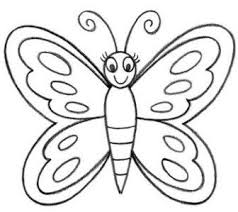 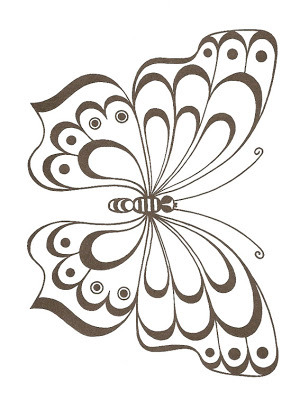